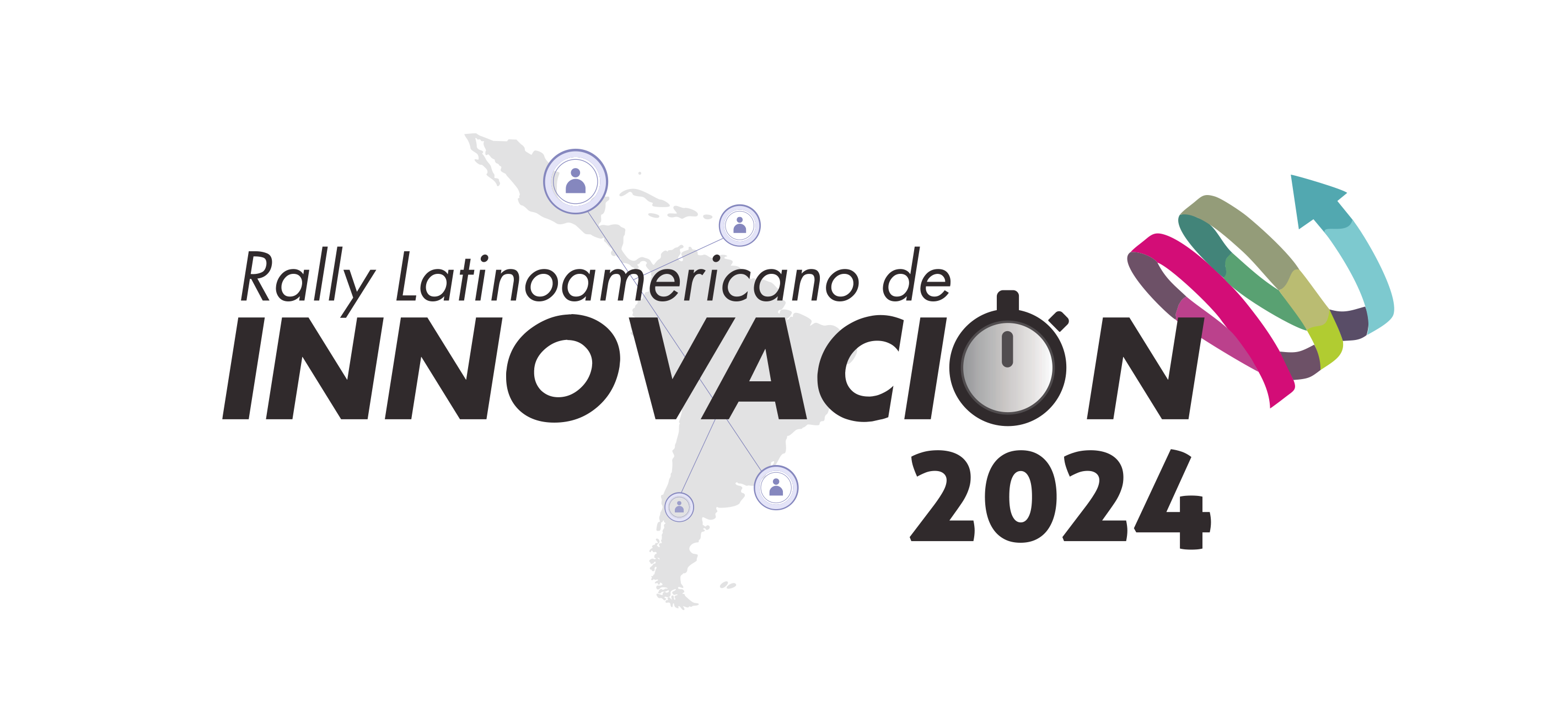 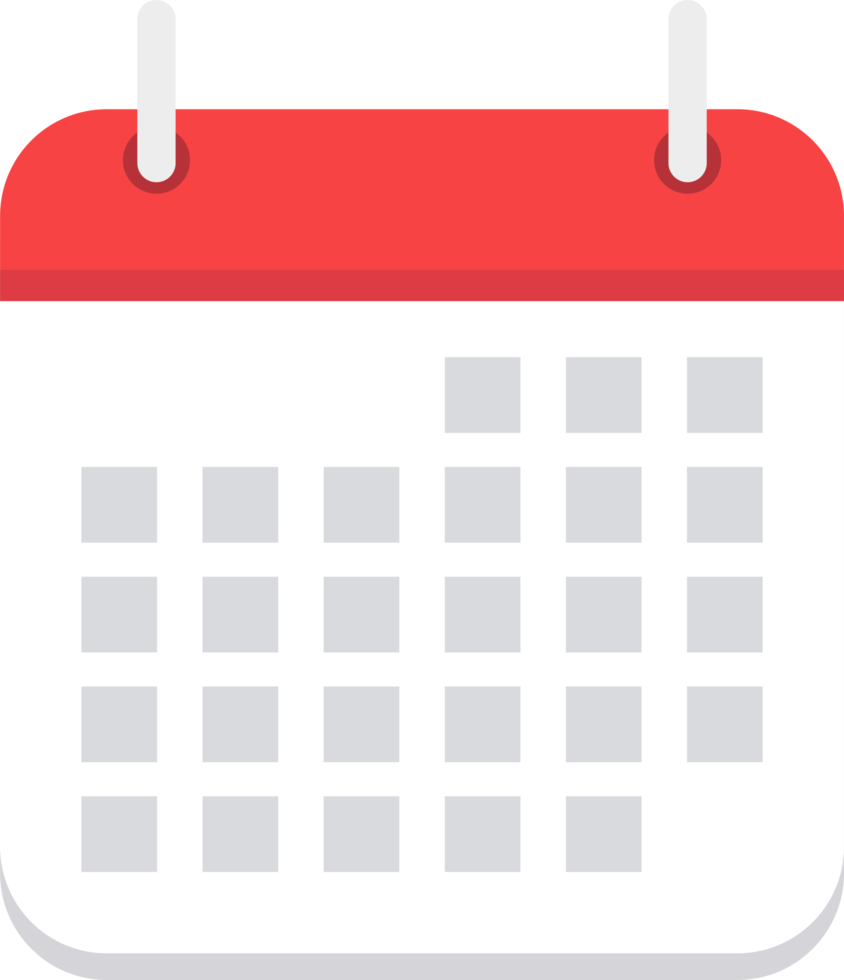 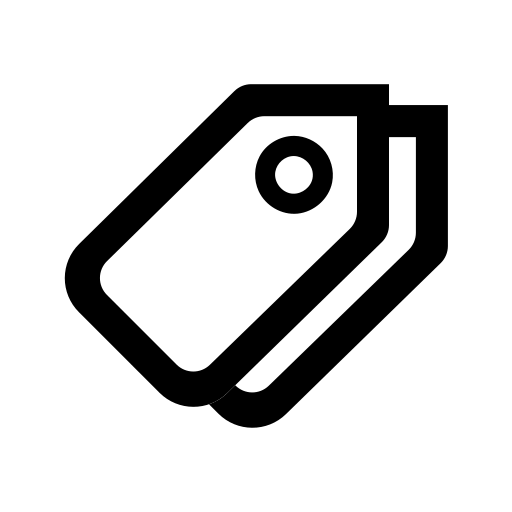 Innovación  / Impacto Social
4 y 5 de Octubre
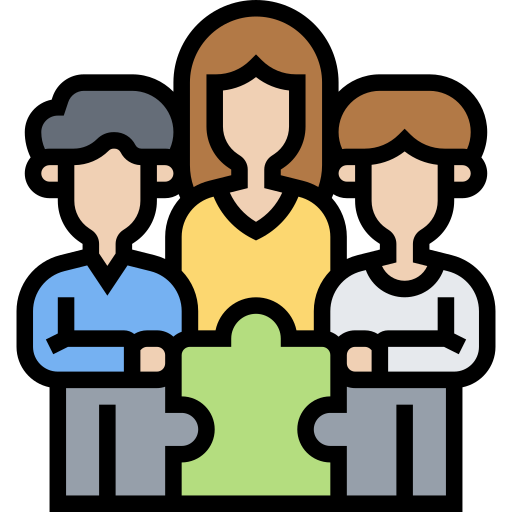 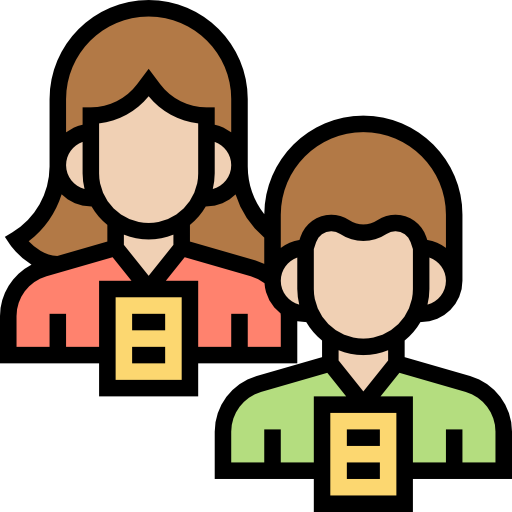 50  Equipos mínimo.
500 Estudiantes
400 ES
100 EMS
Distribución De Áreas
Control Eléctrico y Sonido
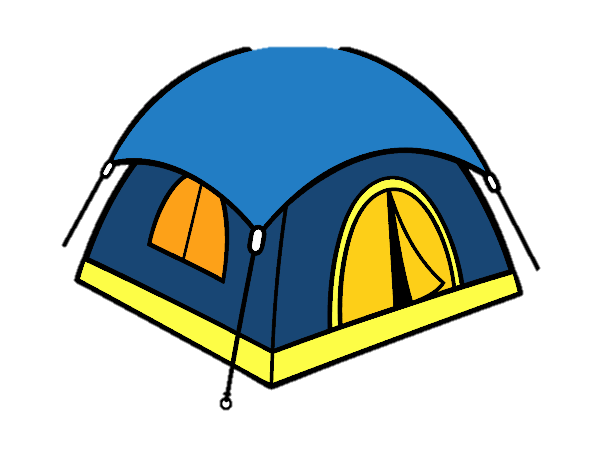 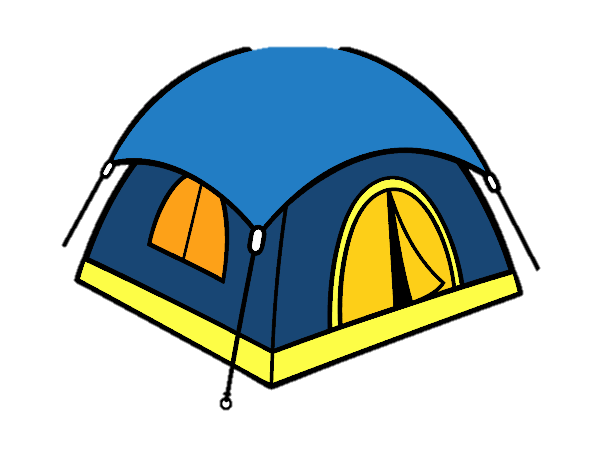 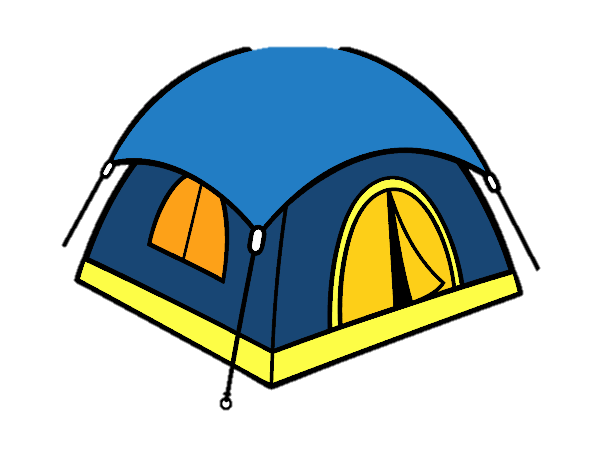 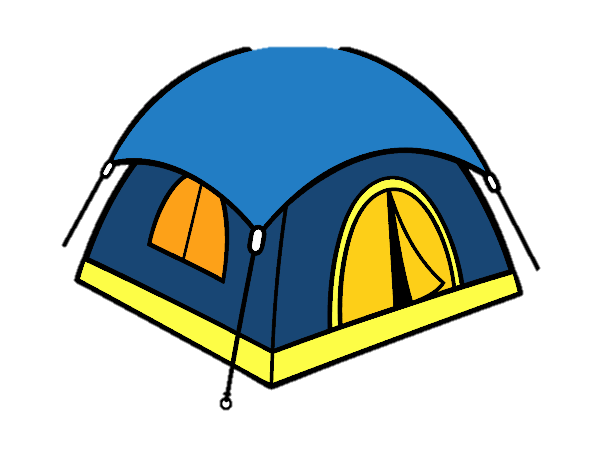 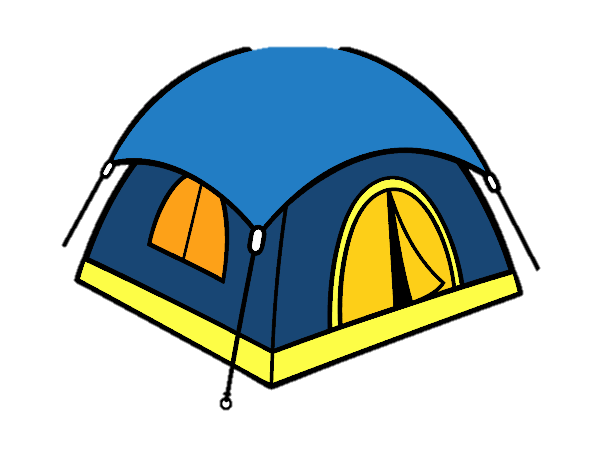 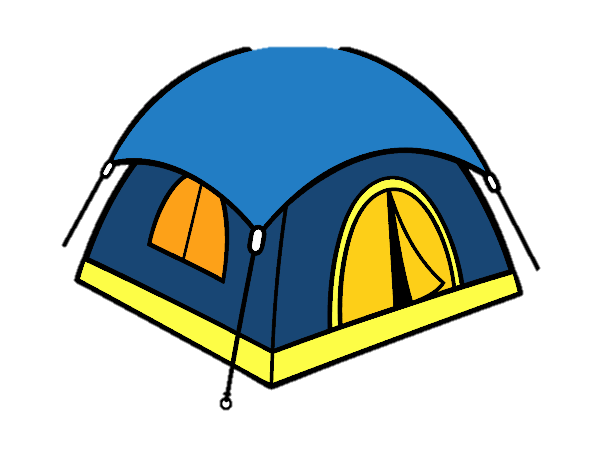 Orden (4 personas)
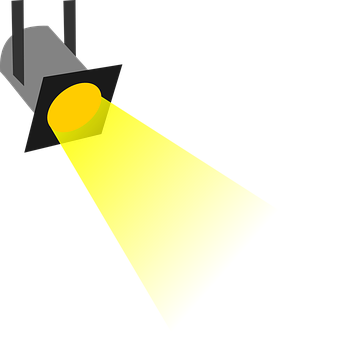 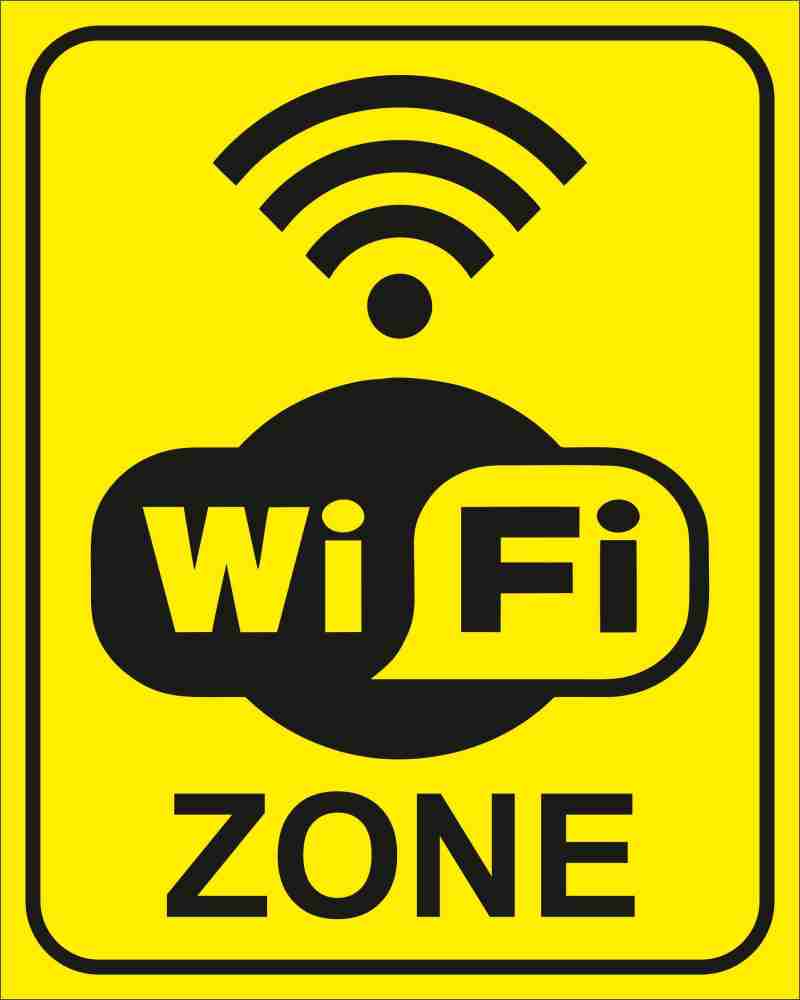 3x2m
pantalla
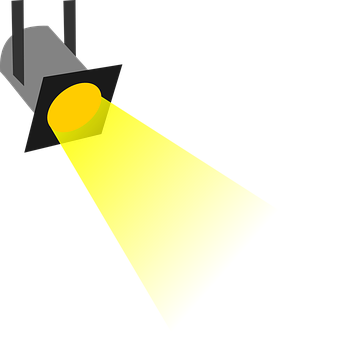 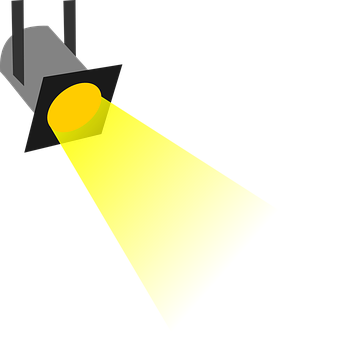 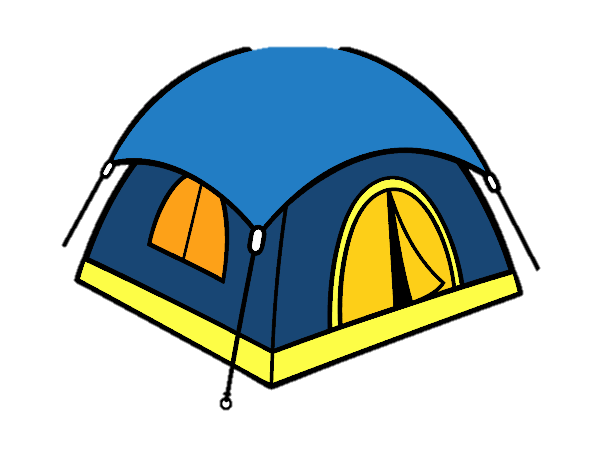 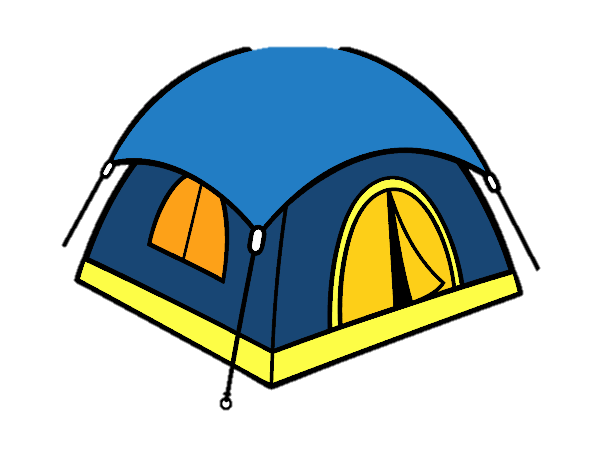 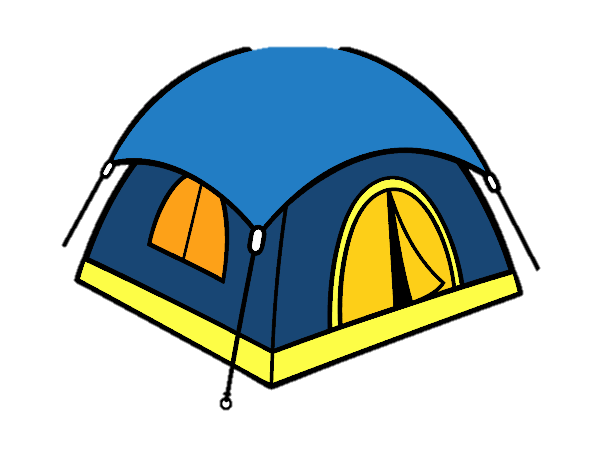 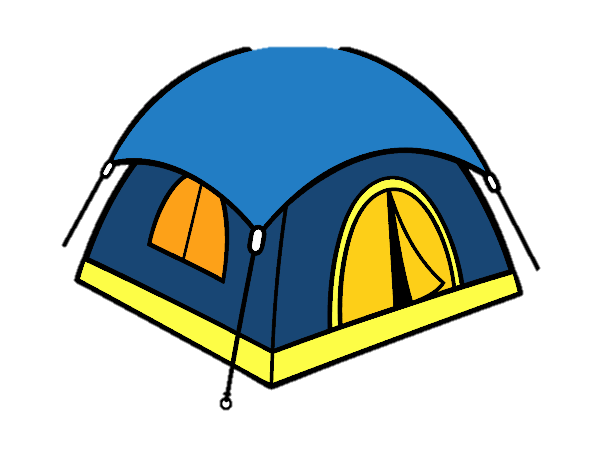 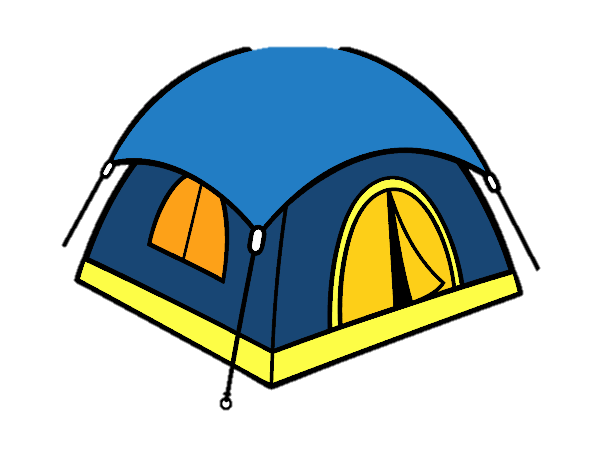 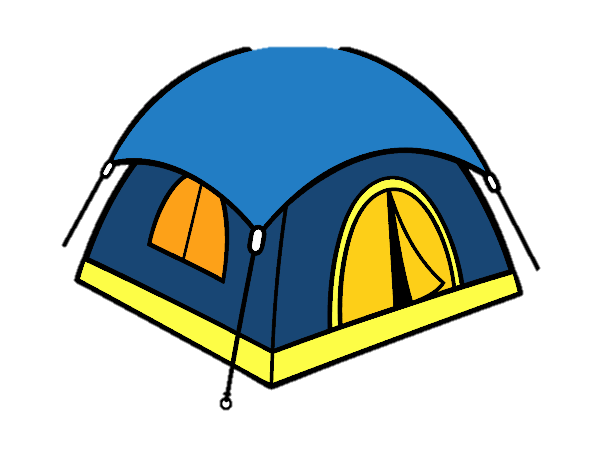 Templete
3.66 x 6.10m
8 x 8m
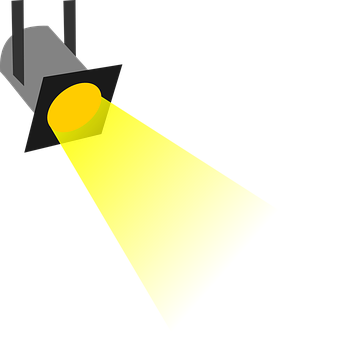 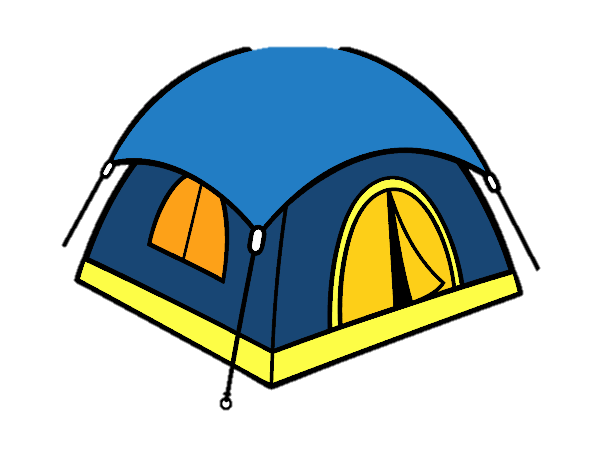 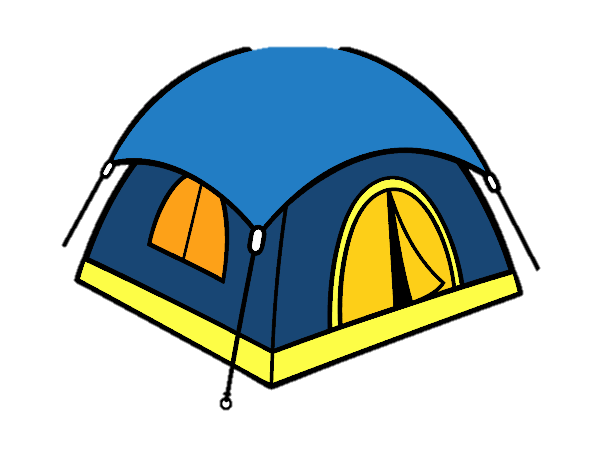 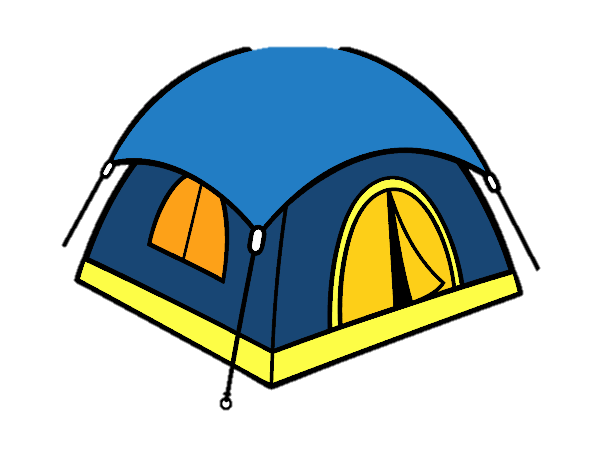 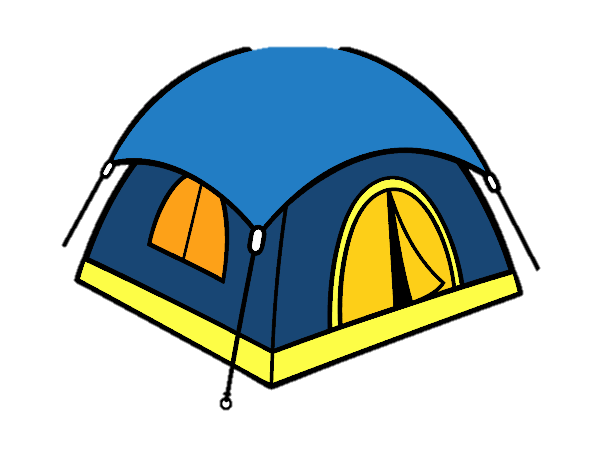 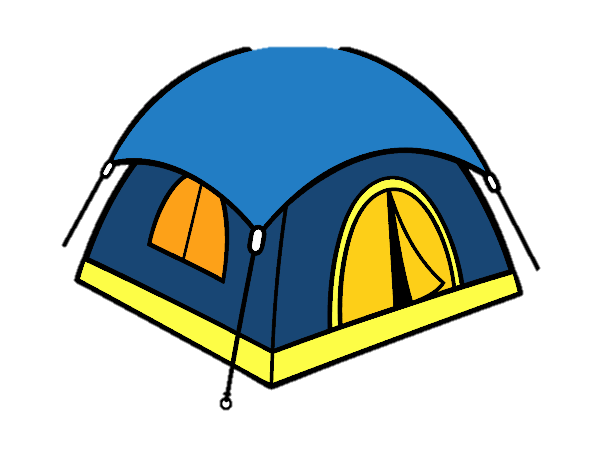 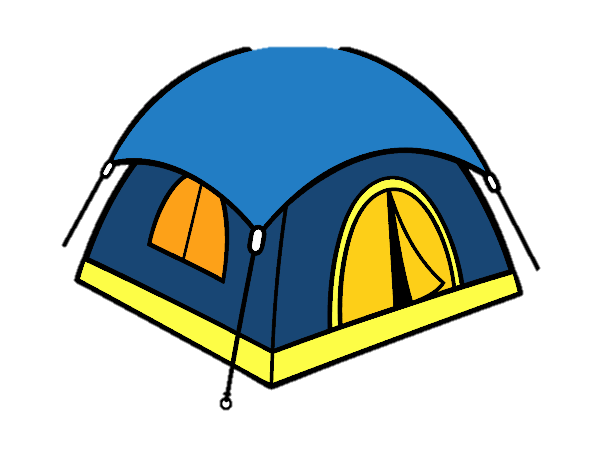 20m
70m
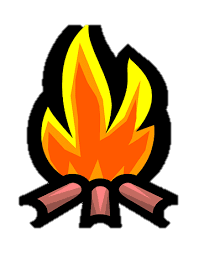 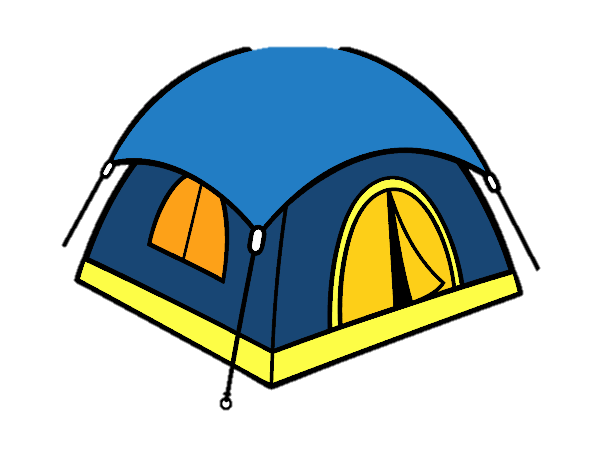 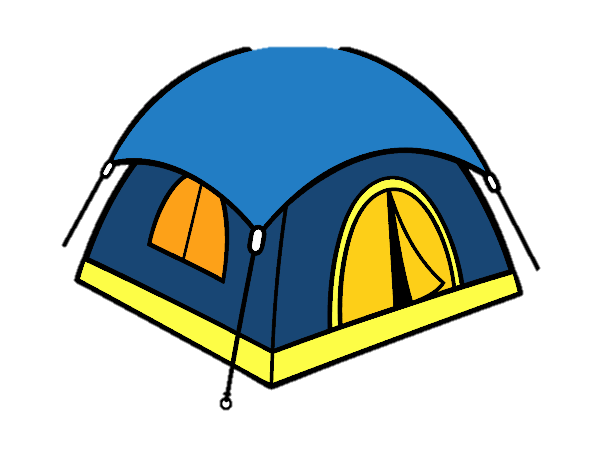 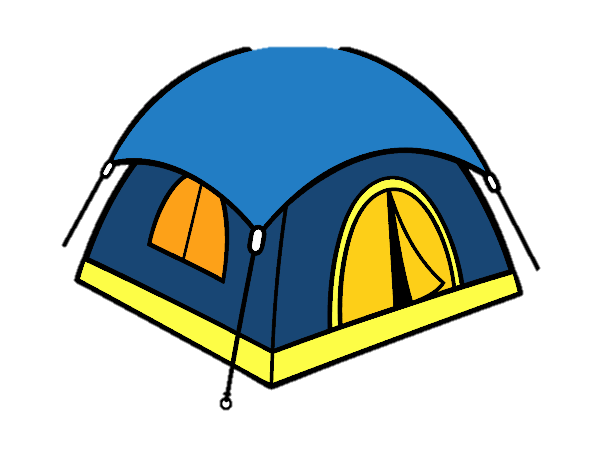 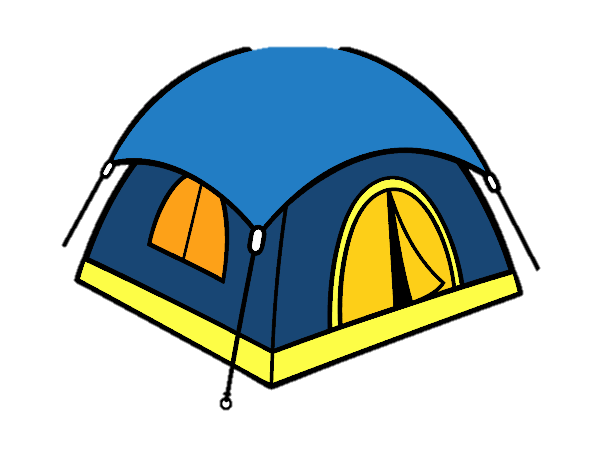 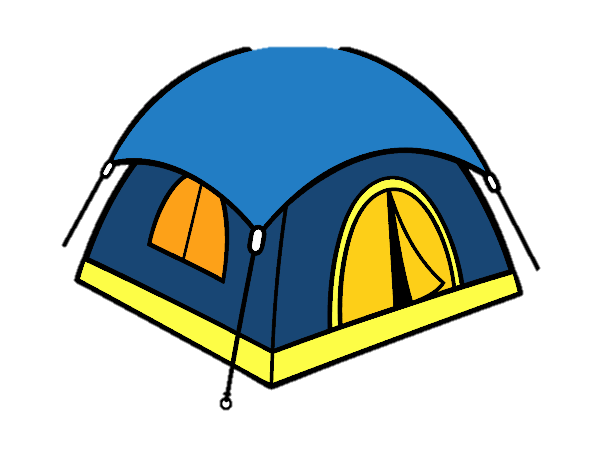 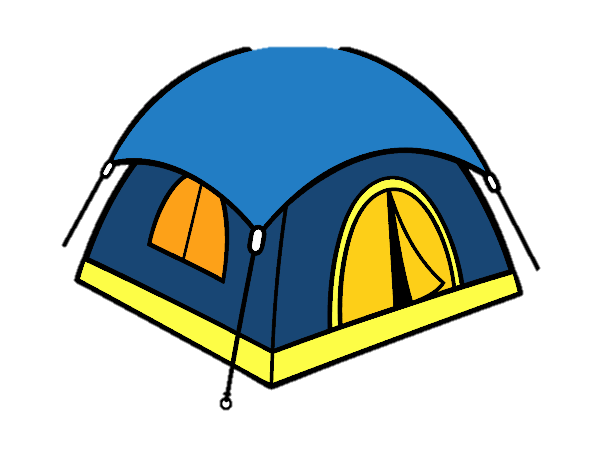 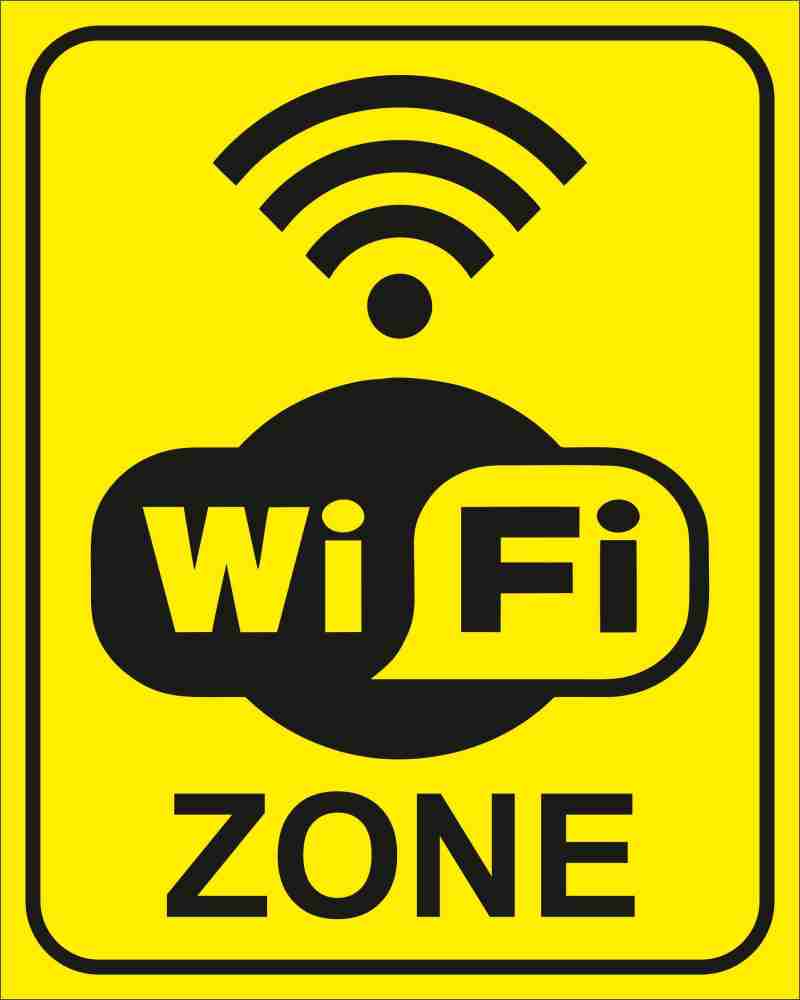 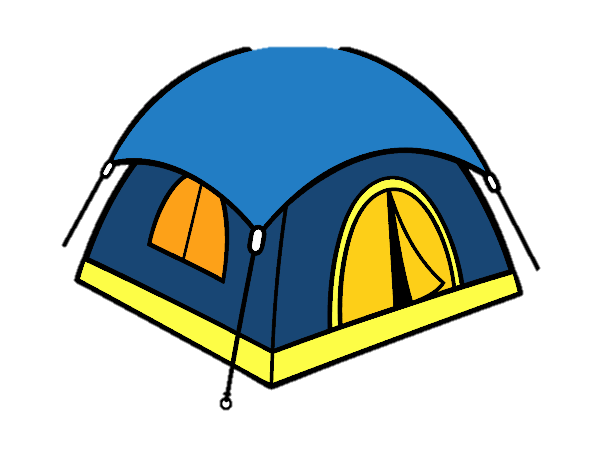 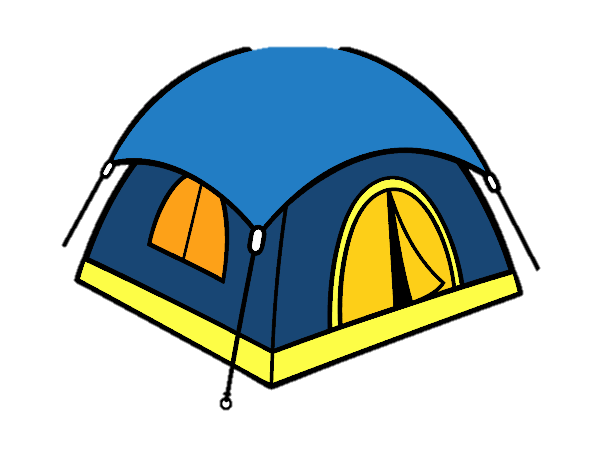 5
6
3
4
2
1
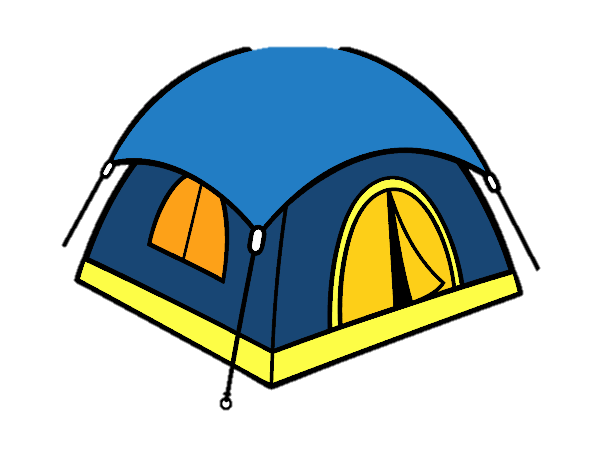 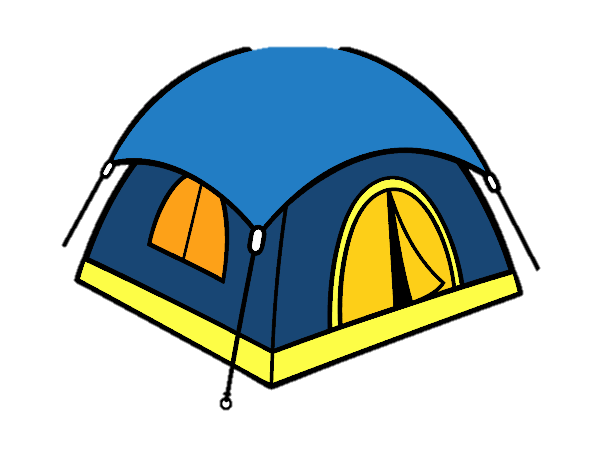 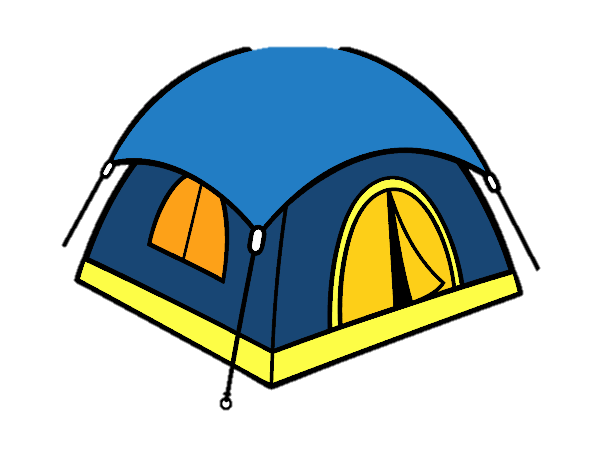 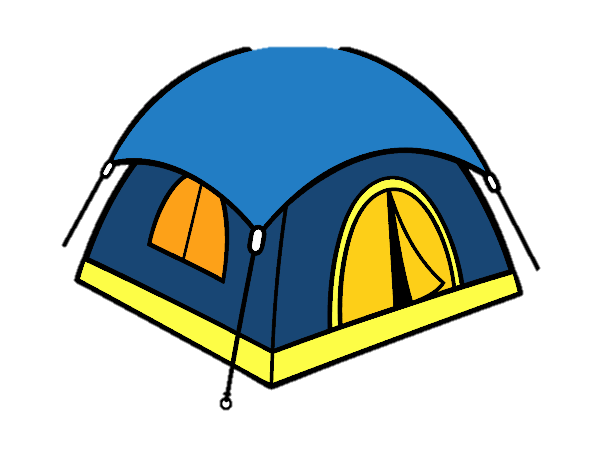 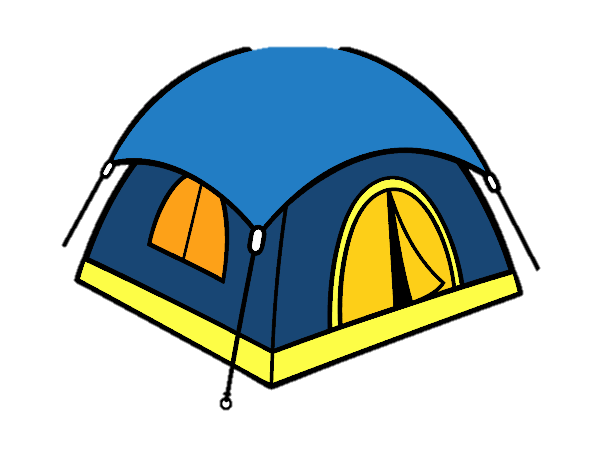 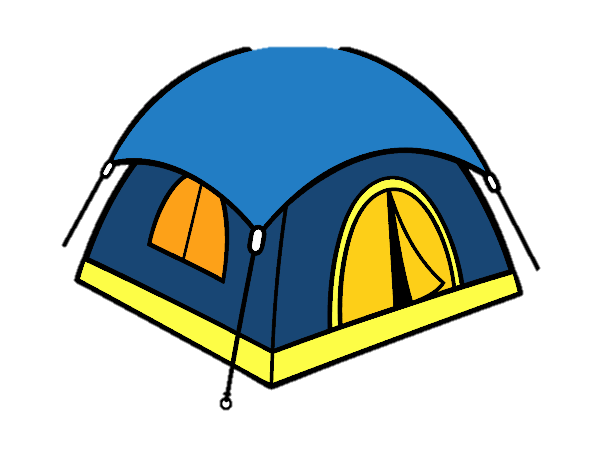 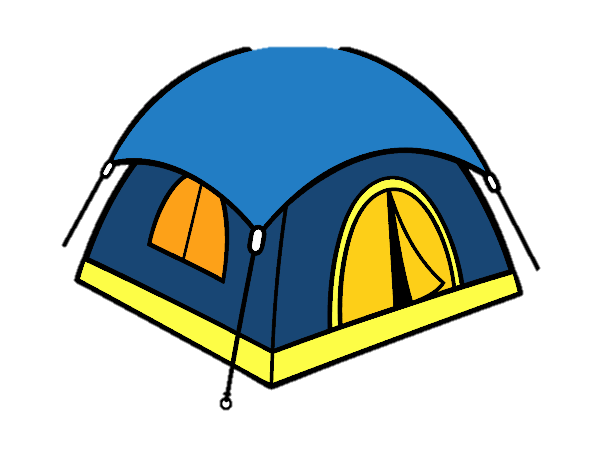 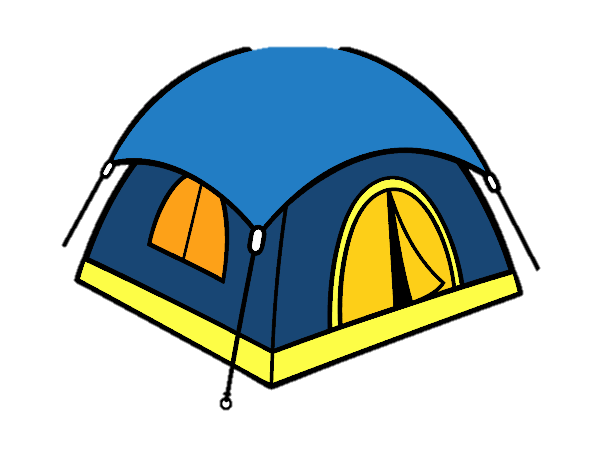 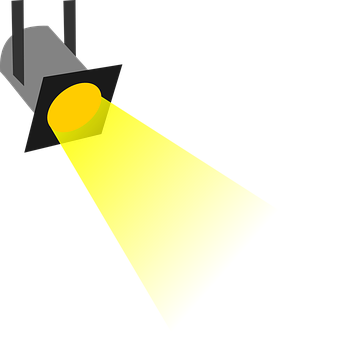 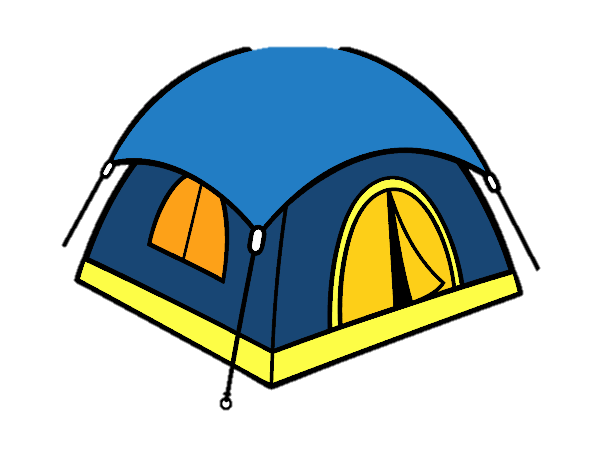 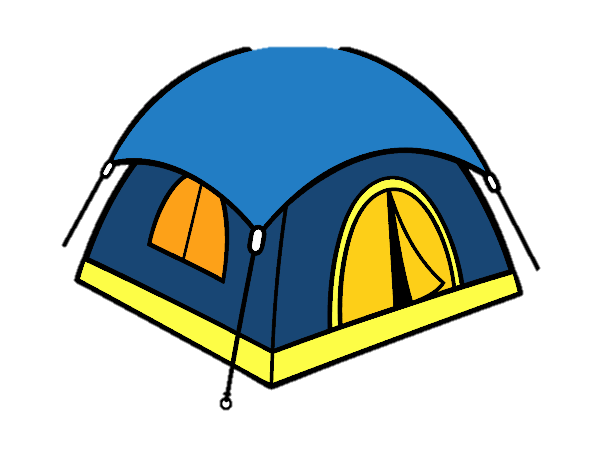 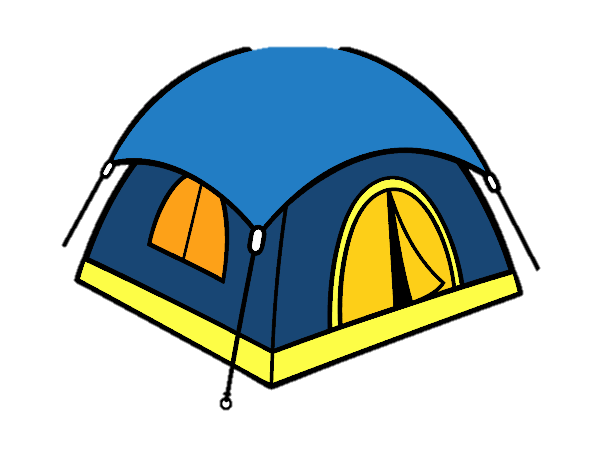 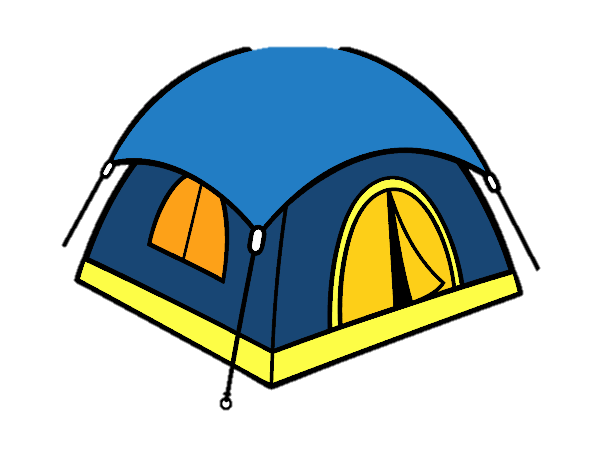 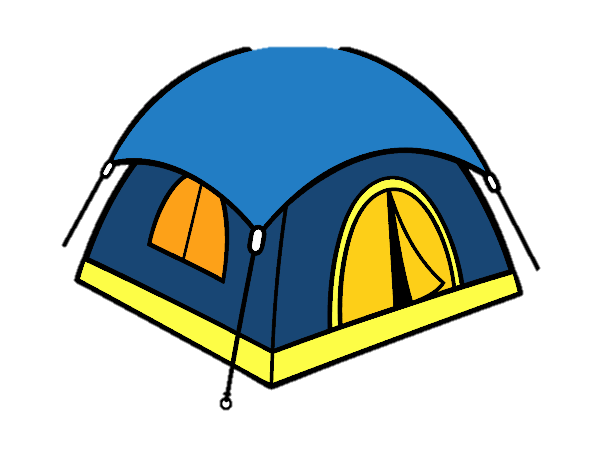 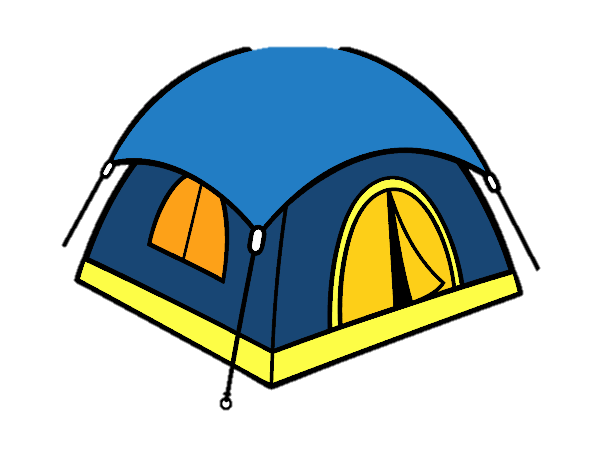 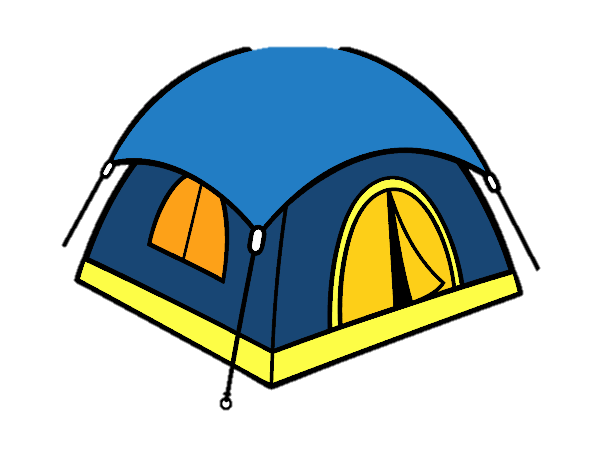 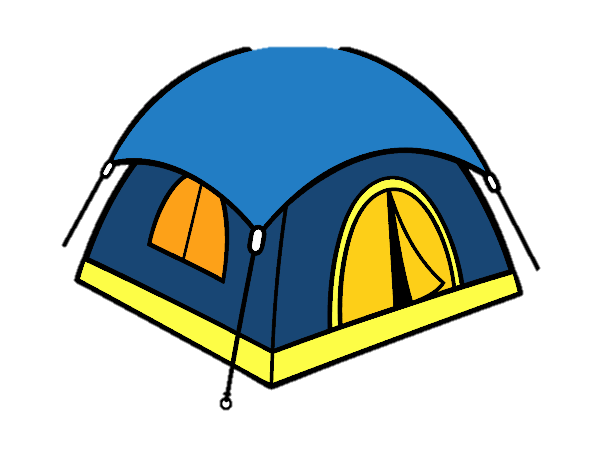 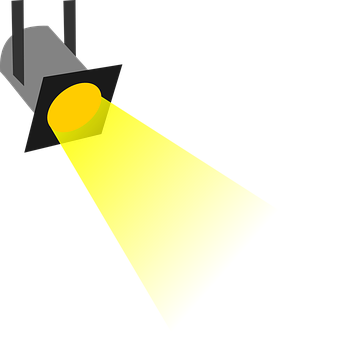 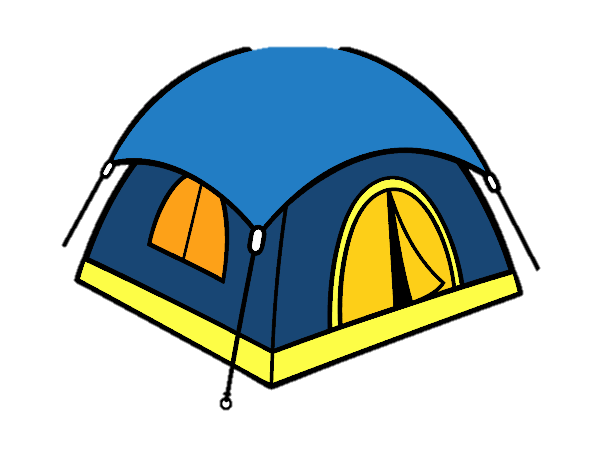 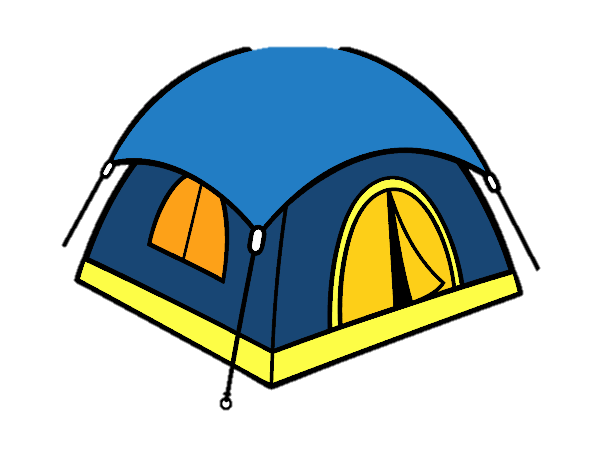 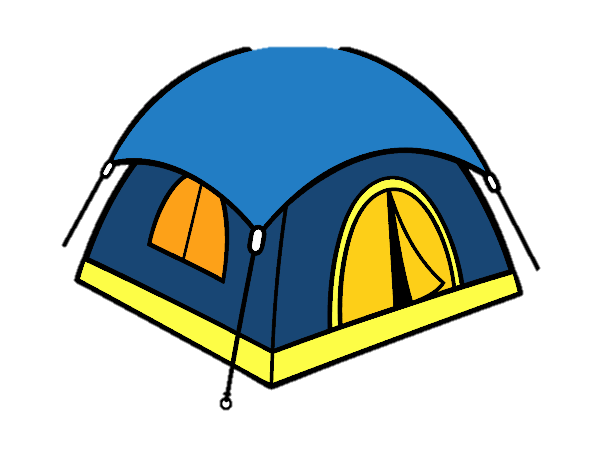 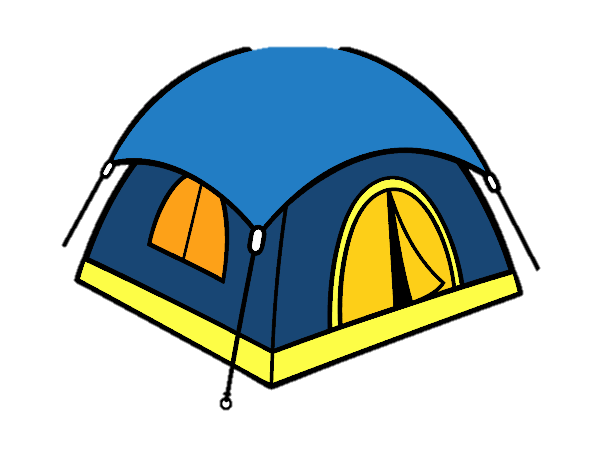 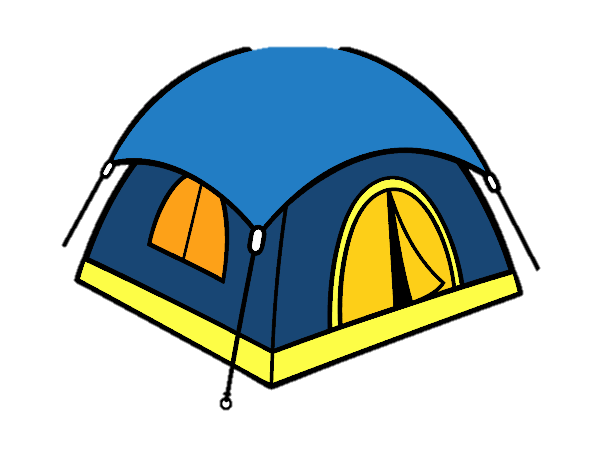 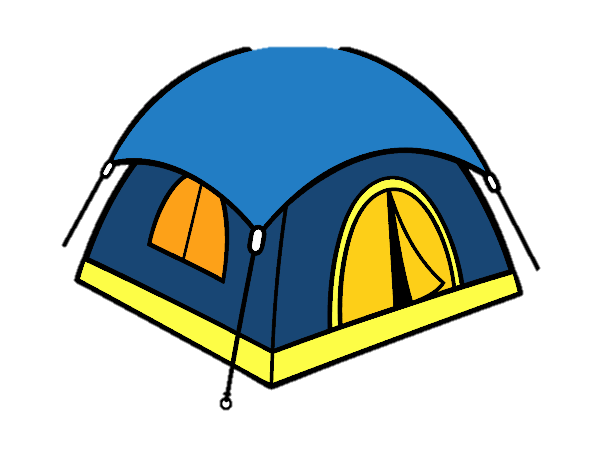 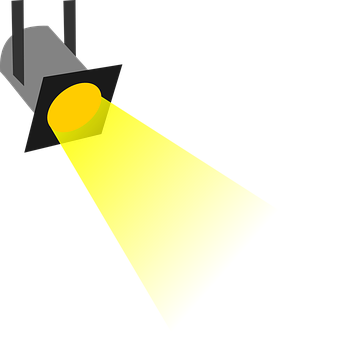 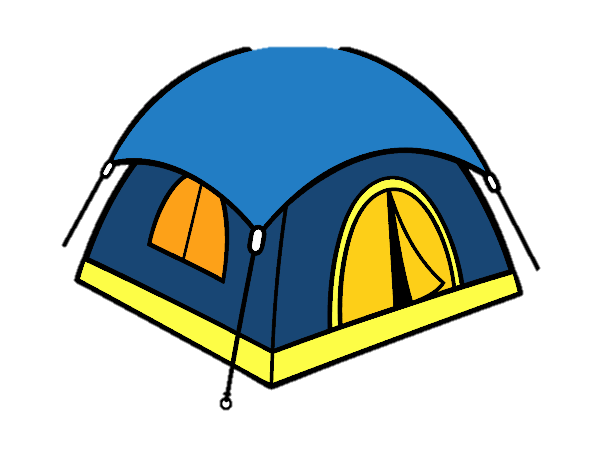 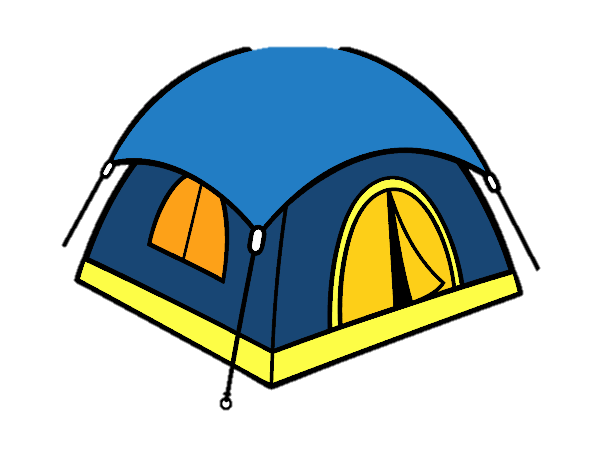 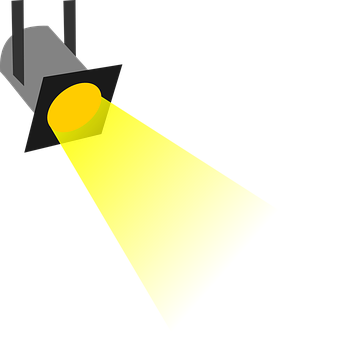 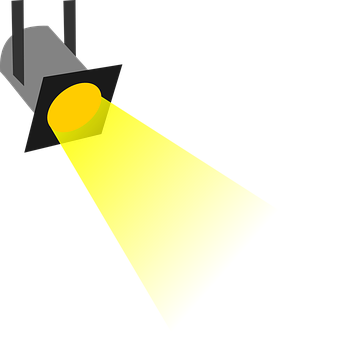 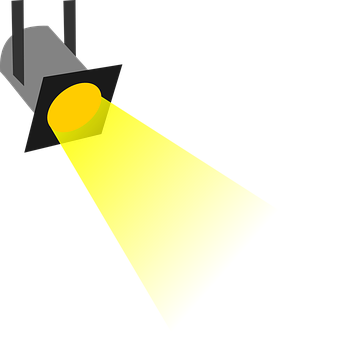 105 m
Servicio Externo
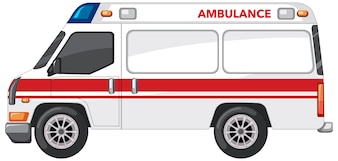 Ambulancia
Seguridad Pública
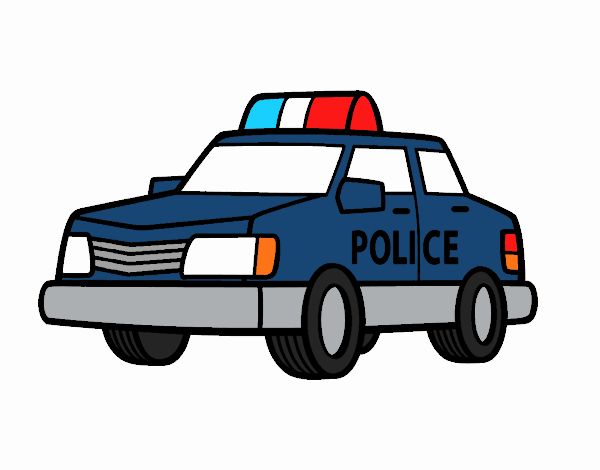 Comisión de Energía y Red de Internet
Comisión de evaluación
Registro general
Certificados y Reconocimientos
Se entregarán las siguientes constancias: 
Participante (integrante de un equipo en el Rally descargar en plataforma).
Mentores (Descargar en plataforma).
Coordinadores de Comisión en evento internacional.
Colaborador local en evento de innovación.
Programa General
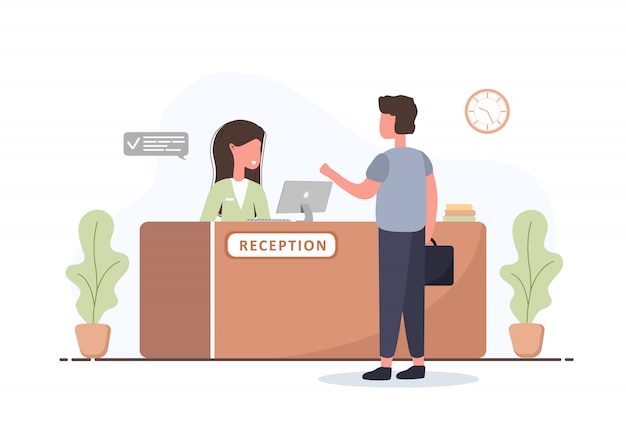 4 de octubre
7:00h Recepción y revisión de equipos.
Asignación de Aula.
8:30h Inauguración Local.
9:00h Inauguración Internacional.
10:00h Banderazo inicial.
Integración de equipos en plataforma.
Selección del Reto a solucionar.
15:00h Inicio de Mentorías.
16:00h Asignación de Institución Internacional
18:00h Montaje de campamentos en cancha de Futbol Soccer.
Programa General
4 de octubre
18:00h Montaje de campamentos en cancha de Futbol Soccer.
20:00h RETO ORGULLO-HALCÓN.
22:00h  Fogata Institucional (Cantante).
23:00h Entregables en plataforma.
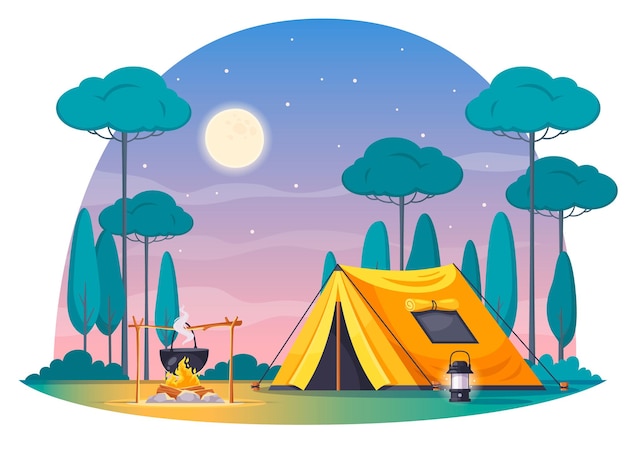 5 de octubre
1:00 a 3:00h Mentorias para el cierre de reportes pautados.
3:00 a 7:00h Entregables  TIKTOK
7:00 a 11:00h Entregables video y reporte pautado.
13:00 a 14:00h Evaluación de jurados.
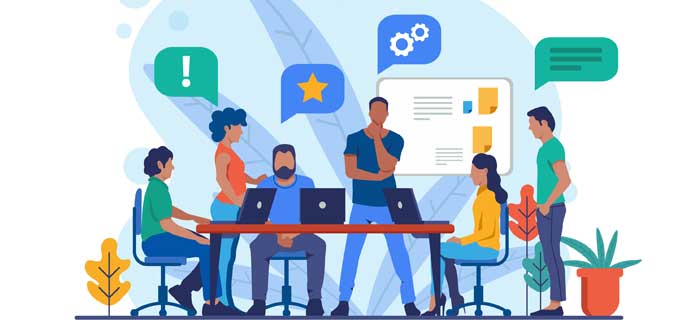 Programa General
5 de octubre
16:00h publicación de ganadores y entrega de premiación.
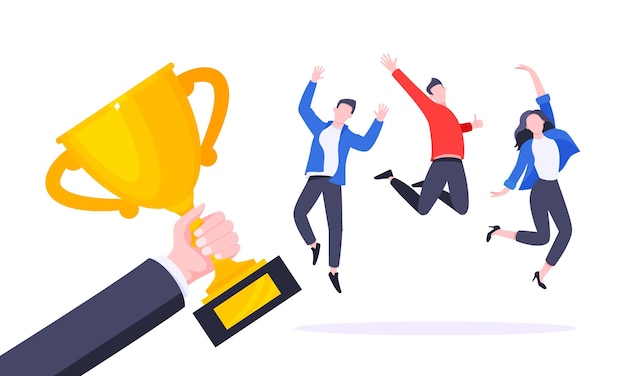